Thứ hai, ngày 15 tháng  04  năm 2024
Giáo dục Thể chất
Bài 4: ĐỘNG TÁC NÉM BÓNG VÀO RỔ BẰNG MỘT TAY TRÊN VAI
TRÒ CHƠI “LÒ CÒ TIẾP SỨC”
YÊU CẦU CẦN ĐẠT 
Học đứng ném bóng vào rổ bằng một tay (trên vai).
Yêu cầu thực hiện tương đối đúng động tác.
Biết chơi và tham gia trò chơi : “Lò cò tiếp sức”
Yêu cầu biết cách chơi và tham gia chơi được vào trò chơi.
I. PHẦN MỞ ĐẦU
1. Hoạt động khởi động
* Giáo viên: Nhận lớp phổ biến nội dung yêu cầu tiết học.
* Lớp trưởng: Tập trung lớp, điểm danh, báo cáo.
* Đội hình nhận lớp:
Giáo dục Thể chất
Bài 4: ĐỘNG TÁC NÉM BÓNG VÀO RỔ BẰNG MỘT TAY TRÊN VAI
TRÒ CHƠI “LÒ CÒ TIẾP SỨC”
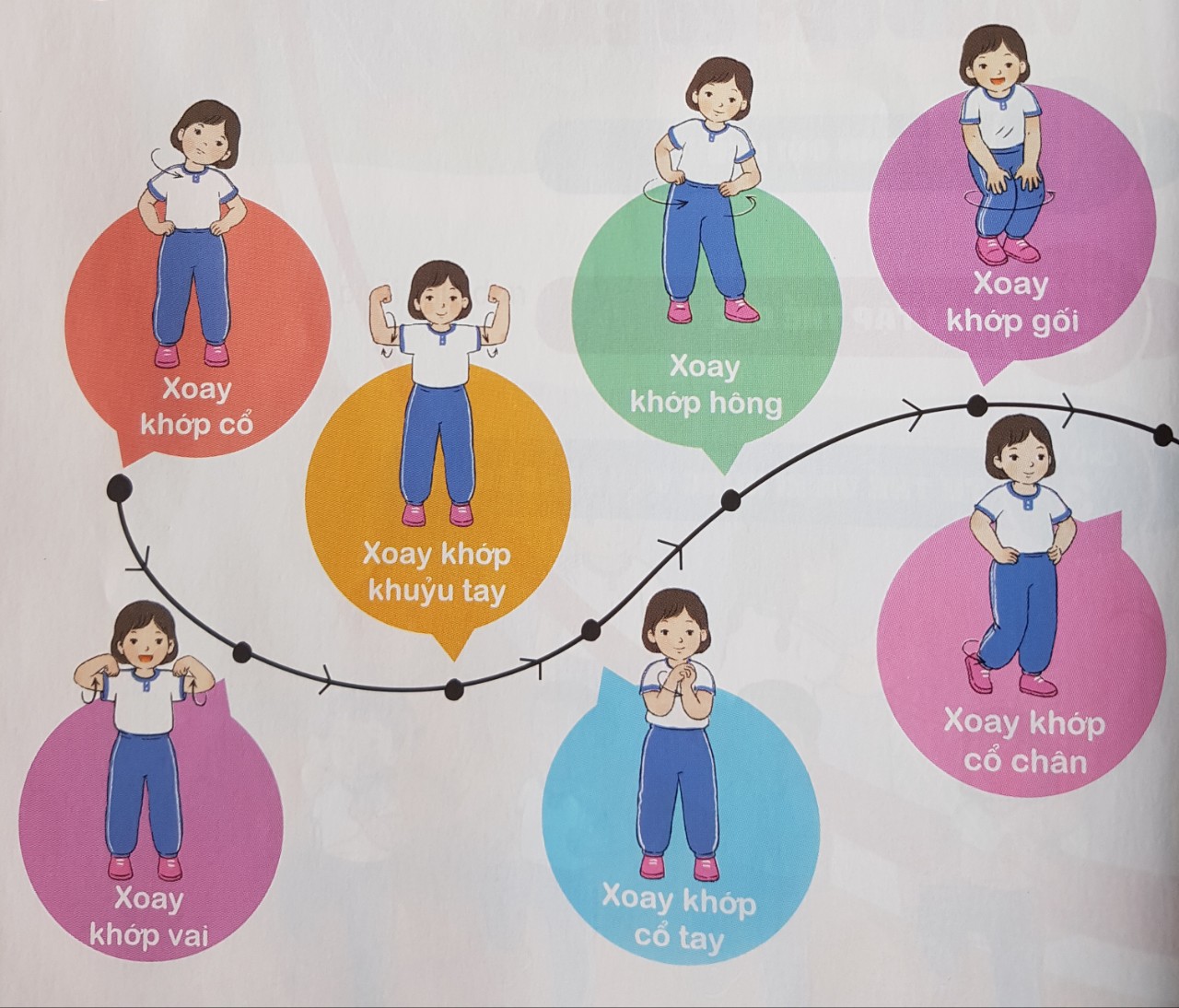 1. KHỞI ĐỘNG
Video khởi động
Giáo dục Thể chất
Bài 4: ĐỘNG TÁC NÉM BÓNG VÀO RỔ BẰNG MỘT TAY TRÊN VAI
TRÒ CHƠI “LÒ CÒ TIẾP SỨC”
I. PHẦN MỞ ĐẦU
2. TRÒ CHƠI KHỞI ĐỘNG 
- GV cho HS chơi TC khởi động. (GV lựa chọn trò chơi HS ưa thích)
Giáo dục Thể chất
Bài 4: ĐỘNG TÁC NÉM BÓNG VÀO RỔ BẰNG MỘT TAY TRÊN VAI
TRÒ CHƠI “LÒ CÒ TIẾP SỨC”
II. PHẦN CƠ BẢN 
Hoạt động 1: Học cách cầm bóng bằng một tay (trên vai).
GV HDHS cách cầm bóng bằng một tay (trên vai).
GV nêu tên động tác, làm mẫu và giải thích
HS tập đồng loạt nếu đủ bóng, hay tập theo nhóm.
- Gv quan sát, uốn nắn.
Giáo dục Thể chất
Bài 4: ĐỘNG TÁC NÉM BÓNG VÀO RỔ BẰNG MỘT TAY TRÊN VAI
TRÒ CHƠI “LÒ CÒ TIẾP SỨC”
II. PHẦN CƠ BẢN 
 Hoạt động 2: Học ném bóng vào rổ bằng một tay (trên vai).
- GV nêu động tác, làm mẫu.
- HS quan sát tranh nêu lại tên động tác.
- GV hướng dẫn cách ném bóng vào rổ bằng một tay (trên vai).
- HS tập đồng loạt hoặc theo nhóm. 
- HD học sinh tự chơi ở nhà với bạn hoặc người thân nếu có thể.
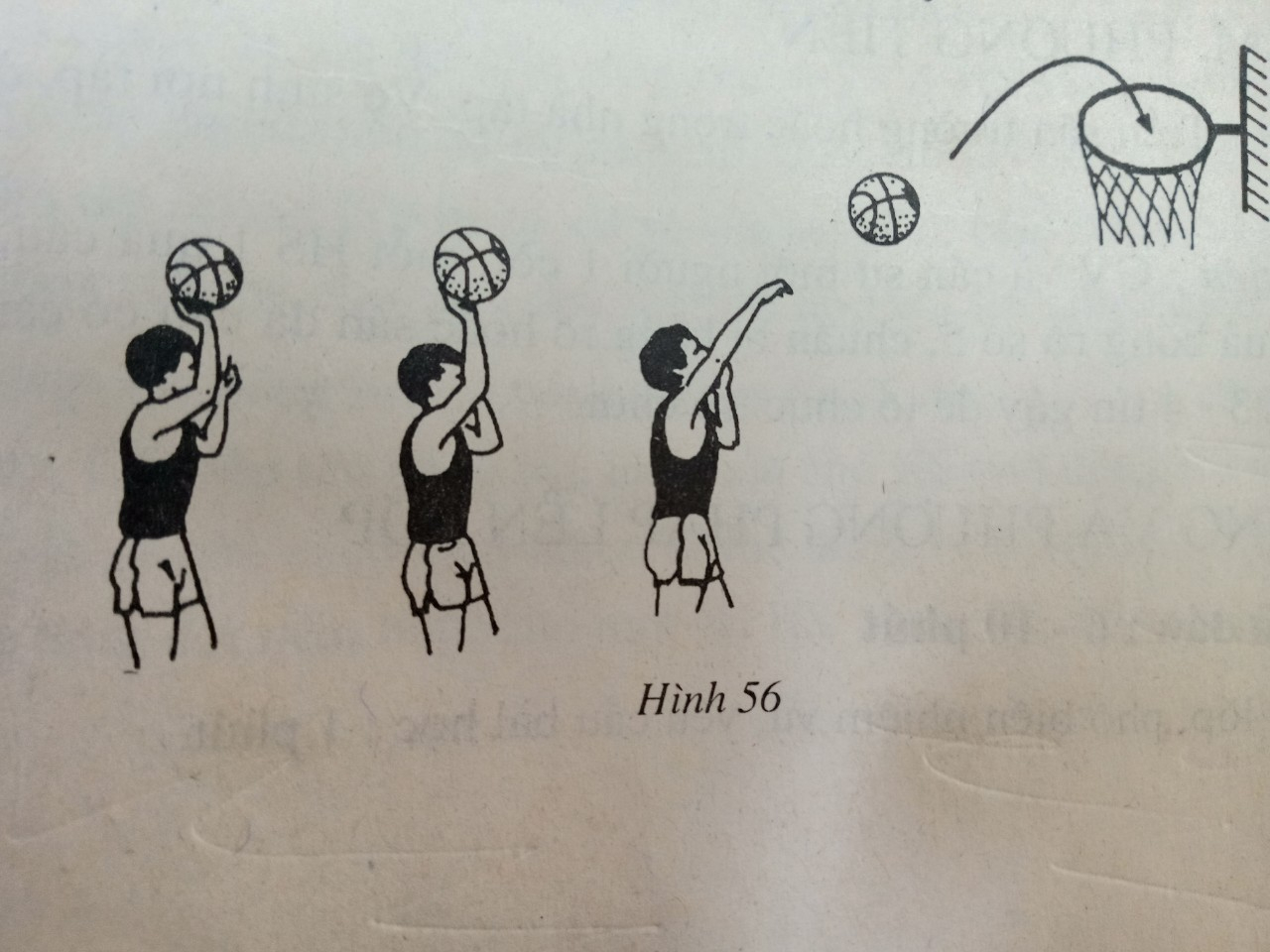 Giáo dục Thể chất
Bài 59: NÉM BÓNG
TRÒ CHƠI “LÒ CÒ TIẾP SỨC”
II. PHẦN CƠ BẢN 
Hoạt động 3: Chơi trò chơi “Nhảy ô tiếp sức”
GV nhắc lại cách chơi, quy định chơi.
- GV hướng dẫn cách chơi và HD học sinh tự chơi ở nhà với bạn nếu có thể.
Hoạt động 3: Chơi trò chơi “Lò cò tiếp sức”
- HS quan sát hình vẽ, nêu tên trò chơi, cách chơi.
- GV hướng dẫn cách chơi.
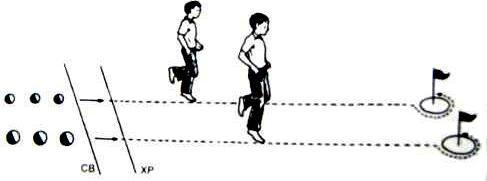 Trò chơi “Lò cò tiếp sức”
III. PHẦN KẾT THÚC
1. Thả lỏng
HĐ VẬN DỤNG
Lồng ghép giáo dục
 Chế độ ăn uống đảm bảo dinh dưỡng trong tập luyện
Nạp đủ chất đạm – Protein.
Không “kiêng” chất béo.
Tăng lượng tinh bột cho cơ thể
Uống đủ nước.
Ăn sáng trước 8h.
Ăn trưa trước 12h.
Ăn tối trước 19h.
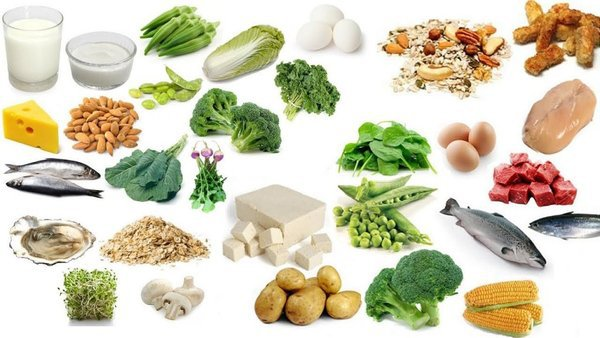 2. Củng cố kiến thức
GV dặn HS về chơi lại các trò chơi ở nhà với bạn bè(nếu có thể)
Vận dụng vào các hoạt động tập thể
HẸN GẶP LẠI CÁC EM Ở TIẾT HỌC SAU